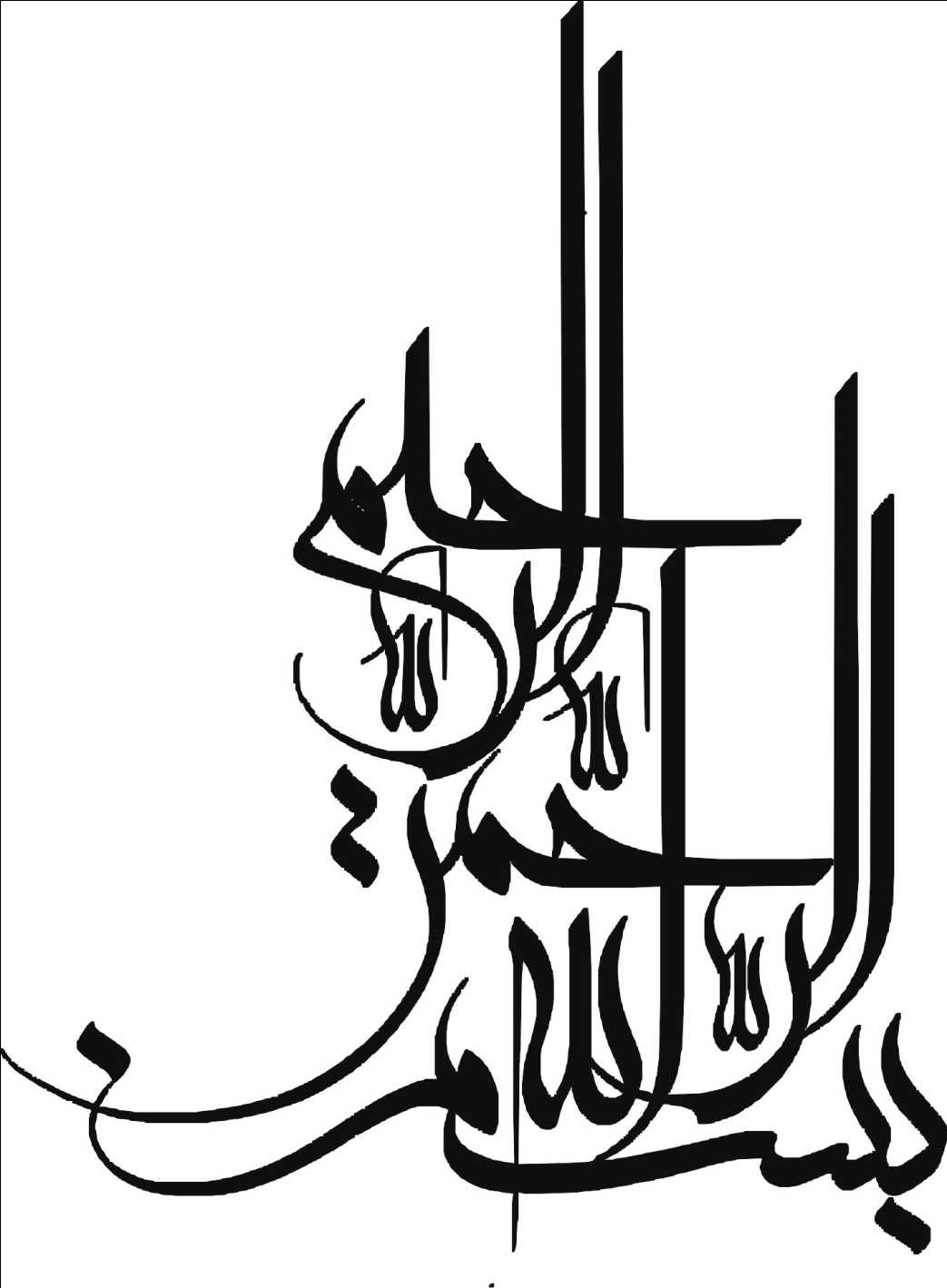 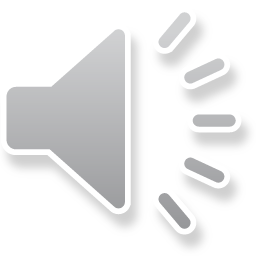 Intrauterine GrowthRestriction (IUGR)
Dr Soraya Saleh Gargari
Fellowship feto- maternal medicine
Shahid Beheshti university
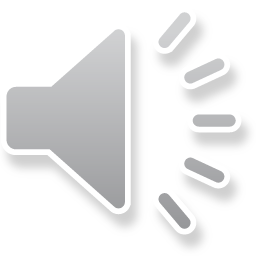 At end of this lecture you should be able to:
  describe IUGR
  possible etiologies
  possible complications
  and outline a basic approach to evaluation and management of IUGR
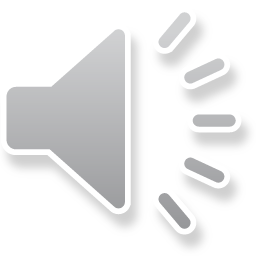 CLINICAL CASE
A 26-year-old G2P1 female has been receiving routine prenatal care.
Her previous pregnancy and delivery were uncomplicated. She is of average height and weight.
 When seen for her visit at a well-dated gestational age of 29 weeks, her fundal height is noted to be 24 cm.
 Fetal heart tones are normal.
 Based on the fact that her uterine size is less than the expected for her gestational age, you suspect intrauterine growth restriction (IUGR).
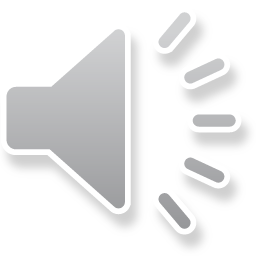 DEFINETION
INTRAUTERINE GROWTH RESTRICTION (IUGR)
A fetus or infant whose weight is less than the 10th percentile of a specific population at a given gestational age is designated as having IUGR.
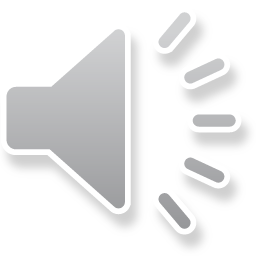 Definition (SGA)
The term small for gestational age (SGA) is used to describe an infant with a birth weight below the 10th percentile for gestational age.
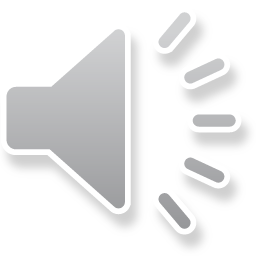 Limitation of using gestational age percentiles:
 First, by definition, the prevalence of IUGR will be 9%, but not all such neonates are pathologically small.
 Second, any percentile cutoff fails to take into account an individual’s growth potential. 
Third, the time when the growth restriction is found may be a factor in morbidity and mortality
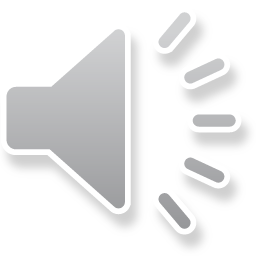 Significance  of  diagnosis (IUGR)
The goal of recognizing neonates with growth abnormalities is to identify infants at risk for increased short-term and long-term morbidity or
mortality
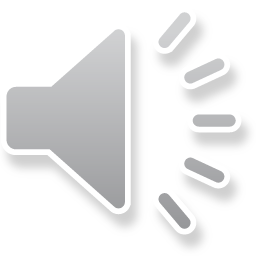 Short term complication  of IUGR include :
Fetal 
Intrauterine fetal death, asphyxia, acidemia, and intolerance to labor
 Neonatal 
 low Apgar scores, polycythemia, hyperbilirubinemia, hypoglycemia, hypothermia, apnea, respiratory distress, seizures, sepsis, meconium aspiration, and neonatal death.
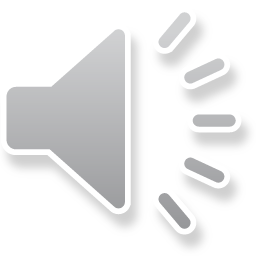 Long term complication of IUGR includs:
Adult obesity, cardiovascular disease (e.g., coronary heart disease, hypertension, and stroke), insulin resistance, and dyslipidemia
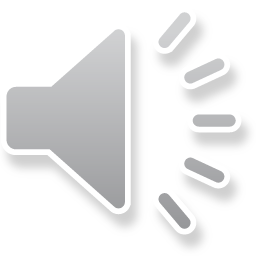 Significance  of  diagnosis (IUGR)
 it is important to identify such infants in utero so that management maximizes the quality of their intrauterine environment, permits planning and implementation of delivery using the safest means possible, and provides necessary care in the neonatal period.
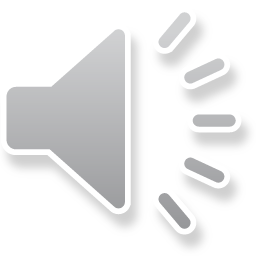 Pathophysiology IUGR:
  adequate number of fetal cells 
  cells differentiation
  nutrients and oxygen
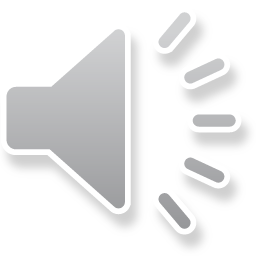 TYPES OF IUGR:
 Early-onset IUGR
Delayed-onset IUGR
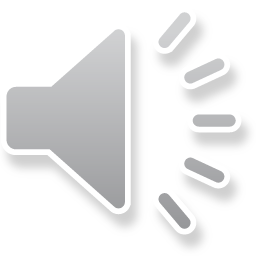 Early-onset IUGR 
Early in pregnancy, fetal growth occurs primarily through cellular hyperplasia. 
 Early-onset IUGR may lead to an irreversible diminution of organ size and, perhaps, function.
Etiology Early-onset IUGR: 
Early-onset IUGR is also more commonly associated with genetic factors, immunologic abnormalities, chronic maternal disease, fetal infection, and multiple pregnancies.
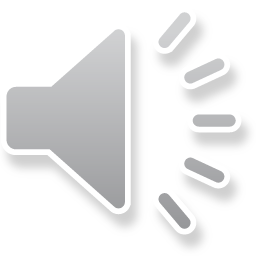 Delayed-onset IUGR 
Later in pregnancy, fetal growth depends on cellular hypertrophy.
 Delayed-onset IUGR may also result in decreased cell size.
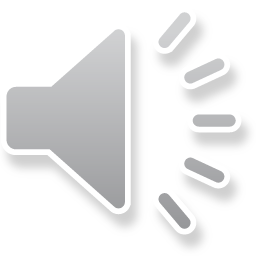 The placenta grows early and rapidly compared with the fetus, reaching a maximum surface area of about 11cm2 and weight of 500 g at approximately 37 weeks of gestational age.
 Thereafter, there is a slow but steady decline in placental surface area (and, hence, function), primarily because of microinfarctions of its vascular system.
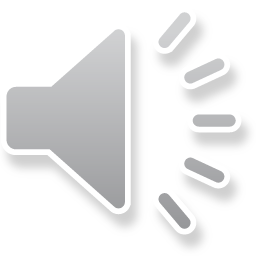 There is a close relationship between placental surface area and fetal weight, factors that act to decrease placental size are also associated with restricted, growth.
 Abnormal placentation is the most common pathology associated with IUGR.
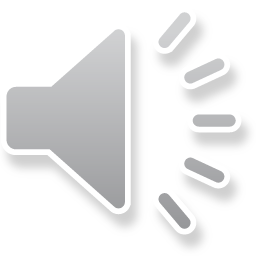 Etiology Late-onset IUGR
 uteroplacental insufficiency
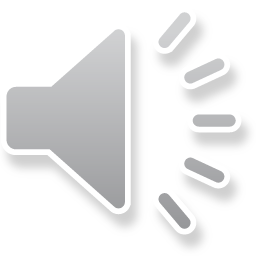 Etiology IUGR
maternal, fetal, and placental 
A definite etiology of IUGR cannot be identified in approximately 50% of all cases.
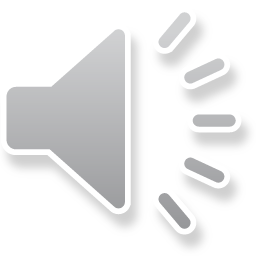 Maternal factors associated with IUGR Include:	
 demographic factors and medical conditions
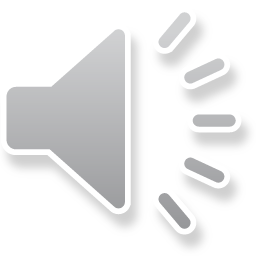 Maternal demographic factors associated with IUGR includs:
 Extremes in maternal age
 A history of prior obstetric complications
 Maternal metabolism 
 Nutritional deficiencies and inadequate weight gain
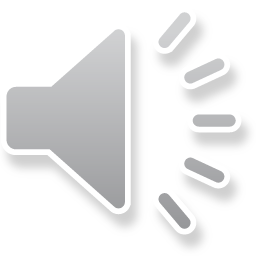 Maternal medical conditions associated with IUGR:
• Pregestational diabetes mellitus
• Renal insufficiency
• Autoimmune disease (e.g., systemic lupus erythematosus)
• Cyanotic cardiac disease
• Pregnancy-related hypertensive diseases of pregnancy (e.g., chronic
hypertension, gestational hypertension, or preeclampsia)
• Antiphospholipid antibody syndrome
• Substance use and abuse (e.g., tobacco, alcohol, cocaine, or narcotics) (30% -50%.)
• Multiple gestation
• Teratogen exposure (e.g., cyclophosphamide, valproic acid, or
antithrombotic drugs)
• Infectious diseases (e.g., malaria, cytomegalovirus, rubella,
toxoplasmosis, or syphilis) (5-10%)
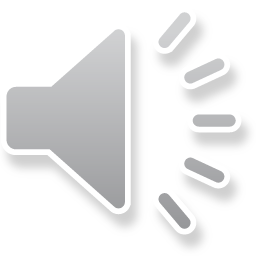 Fetal  factors of IUGR:
Genetic disorders (e.g., trisomy 13, trisomy 18)
 single-gene mutations ( such as the glucokinase gene mutation)
 structural malformations (such as gastroschisis, congenital cardiac disease, and renal agenesis)
Multifetal pregnancies
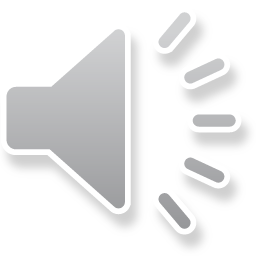 Placental Factors of IUGR
 • Placental disorders and umbilical cord abnormalities
 • Abnormalities in placentation
 • Uterine anomalies (uterine septum or fibroids)
 • Genetic composition of the placenta (such as confined placental mosaicism)
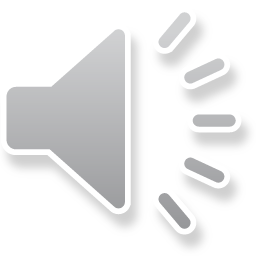 Diagnosis of IUGR
 Recognition of risk factors 
 Clinical assessment of uterine size
 Biometric measurements
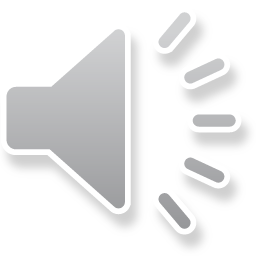 Physical Examination
Physical examination is limited in usefulness but it is an important screening test for abnormal fetal growth.
 Maternal size and weight gain (limited value) a low maternal weight or little or no weight gain during pregnancy may suggest increased risk for IUGR.
 Serial measurements of fundal height (screening test for IUGR but have high rates of false negative and false-positive predictive values)
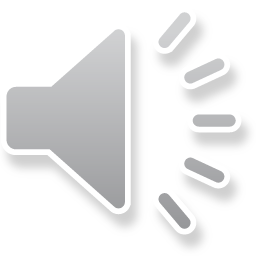 Between 24 and 38 weeks of gestation, fundal height should increase approximately 1 cm/week, consistent with gestational age in weeks . 
A  significant discrepancy of more than 3 cm may indicate IUGR and the need for an ultrasound examination.
Clinical estimations of fetal weight alone are not helpful in diagnosing IUGR, except when fetal size is grossly diminished
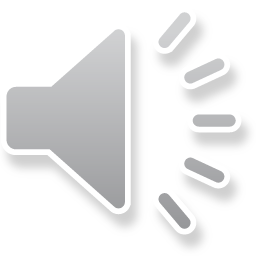 Ultrasonography
If IUGR is suspected based on risk factors and/or clinical assessment, ultrasonography should be performed to assess fetal size and growth.
The four standard fetal biometry measurements include the (1) biparietal diameter, (2) head circumference, (3) abdominal circumference (AC), and (4) femur length.
A small AC or fetal weight estimate below the 10th percentile suggests the possibility of IUGR.
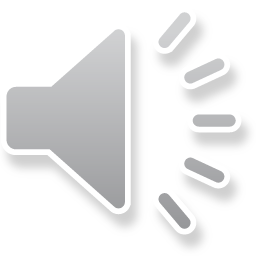 Direct invasive studies IN IUGR
 
INDICATION 
 Midtrimester onset of IUGR 
structural abnormalities 
concerning fetal infection
Amniocentesis (Fetal karyotyping and viral cultures and/or polymerase chain reaction)
 Rarely, chorionic villus sampling or direct blood sampling may be necessary for specific studies.
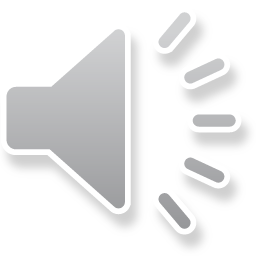 Doppler Velocimetry
Doppler velocimetry has been shown to both reduce interventions and improve fetal outcome in pregnancies at risk for IUGR. 
The rate of perinatal mortality is reduced by 29% when umbilical artery Doppler velocimetry is combined with standard antepartum surveillance (non-stress test, biophysical profile) in the setting of IUGR.
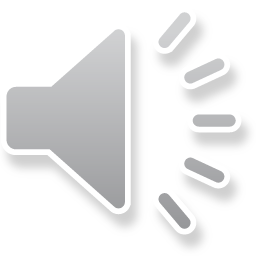 Fetal–placental circulation is evaluated in the umbilical artery and is measured by a systolic/diastolic (S/D) ratio. The S/D indirectly measures resistance downstream within the placental vessels.
 As placental resistance increases, diastolic flow decreases and the S/D ratio rises.
 A normal S/D ratio at term is 1.8 to 2.0.
 Fetuses with IUGR with absent or reversed end-diastolic flow have progressively worse perinatal outcomes
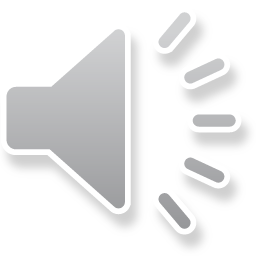 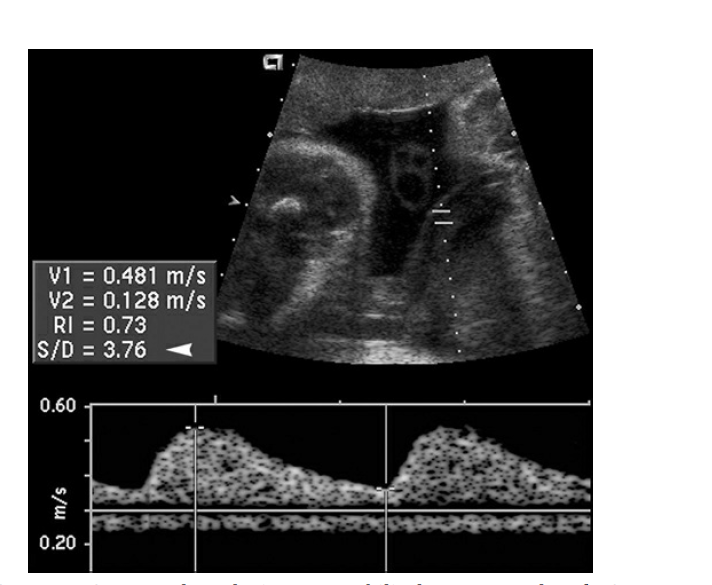 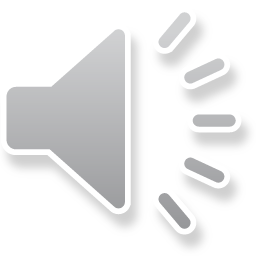 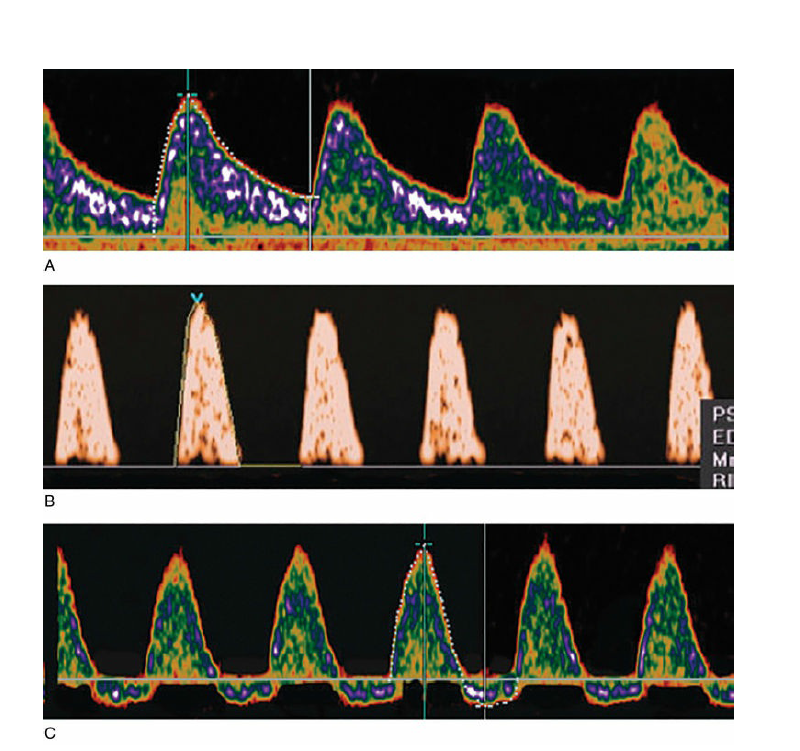 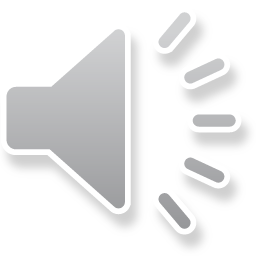 Management
The goal of management of a growth-restricted fetus is to deliver the healthiest possible infant at the optimal time. Continued management of pregnancy with IUGR is based on the results of fetal testing. 
Serial evaluations of fetal biometry should be performed every 3 or 4 weeks to follow the extent of growth restriction.
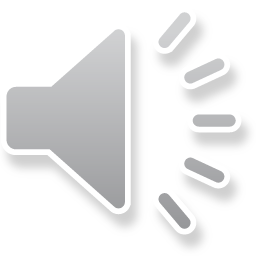 Fetal surveillance Include:
 fetal movement counting
 nonstress testing
 biophysical profiles
 umbilical artery Doppler studies. 
.
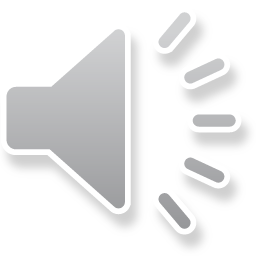 Treatment ( IUGR)
There are no specific therapies that have proven beneficial for pregnancies complicated by IUGR.
The fetus should be delivered if the risk of fetal death exceeds that of neonatal death, although in many cases these risks are difficult to assess
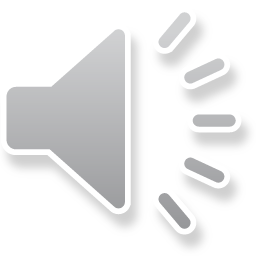 Time of delivery(IUGR)
Based on existing data and expert opinion, the following timing strategies have been recommended when IUGR has been diagnosed:
 (1) delivery at 38 0/7 to 39 6/7 weeks in cases of isolated IUGR 
 (2) delivery at 34 0/7 to 37 6/7 weeks in cases of IUGR with additional risk factors for adverse outcome (e.g., more severe IUGR, oligohydramnios, abnormal umbilical artery Doppler velocimetry, maternal co-morbidities).
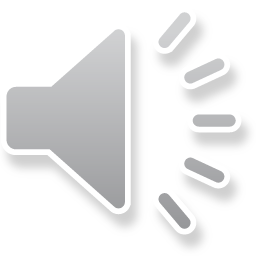 Management  of IUGR infants
dependent on gestational age, includes:
 preparation for neonatal respiratory compromise, hypoglycemia, hypothermia, and hyperviscosity syndrome
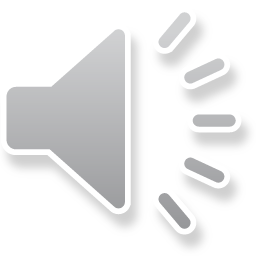